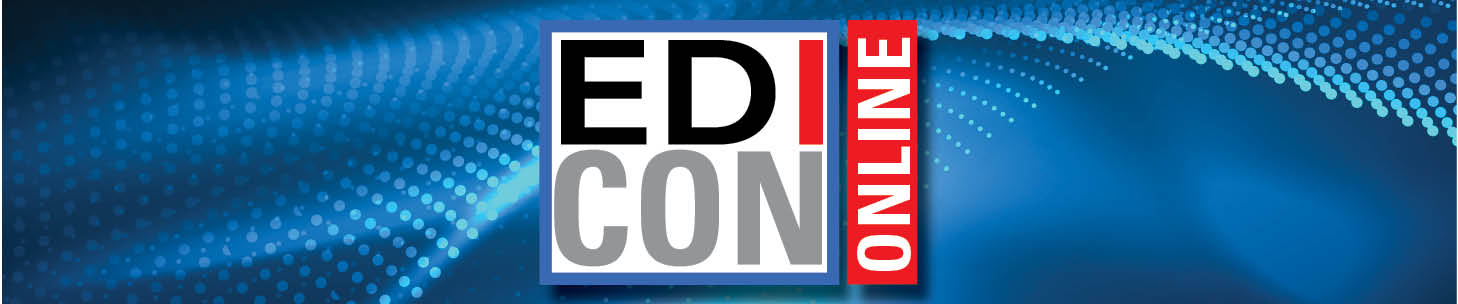 Title of your Workshop
Workshop Presented By:
Date:
Track:
[Speaker Notes: Slide Deck Dos and Don’ts info can be found here:  https://www.edicononline.com/wp-content/uploads/sites/2/2023/05/EDICONOnline_WebinarSlideDesignBasics.pdf]
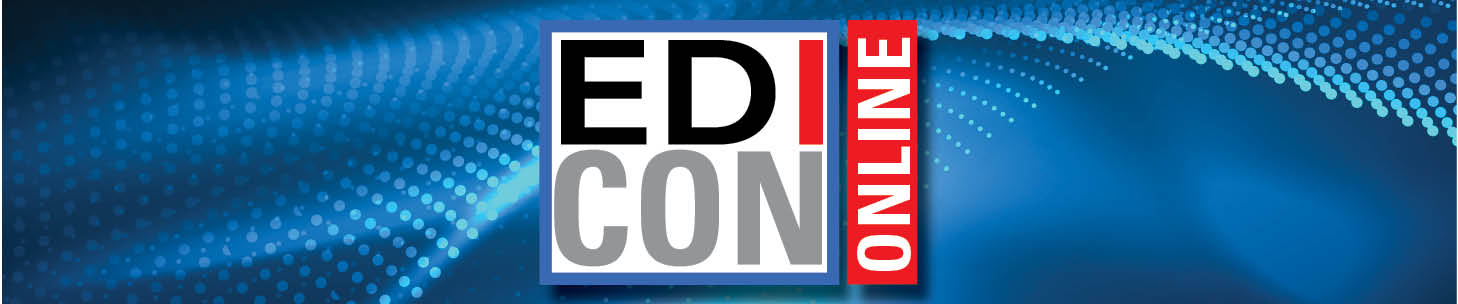 Presenter Bio
Insert your headshot below. 
Replace the icon with your photo.
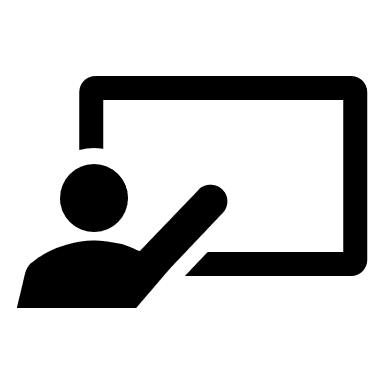 Enter 150 words maximum here.
EDI CON Online 2023 Workshop
2
[Speaker Notes: Slide Deck Dos and Don’ts info can be found here:  https://www.edicononline.com/wp-content/uploads/sites/2/2023/05/EDICONOnline_WebinarSlideDesignBasics.pdf]
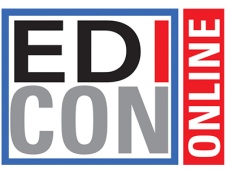 Your presentation begins…
EDI CON Online 2023 Workshop
3
[Speaker Notes: Slide Deck Dos and Don’ts info can be found here:  https://www.edicononline.com/wp-content/uploads/sites/2/2023/05/EDICONOnline_WebinarSlideDesignBasics.pdf]
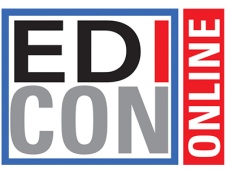 Presentation continued…
EDI CON Online 2023 Workshop
4
[Speaker Notes: Slide Deck Dos and Don’ts info can be found here:  https://www.edicononline.com/wp-content/uploads/sites/2/2023/05/EDICONOnline_WebinarSlideDesignBasics.pdf]
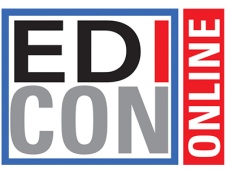 Presentation continued…
EDI CON Online 2023 Workshop
5
[Speaker Notes: Slide Deck Dos and Don’ts info can be found here:  https://www.edicononline.com/wp-content/uploads/sites/2/2023/05/EDICONOnline_WebinarSlideDesignBasics.pdf]
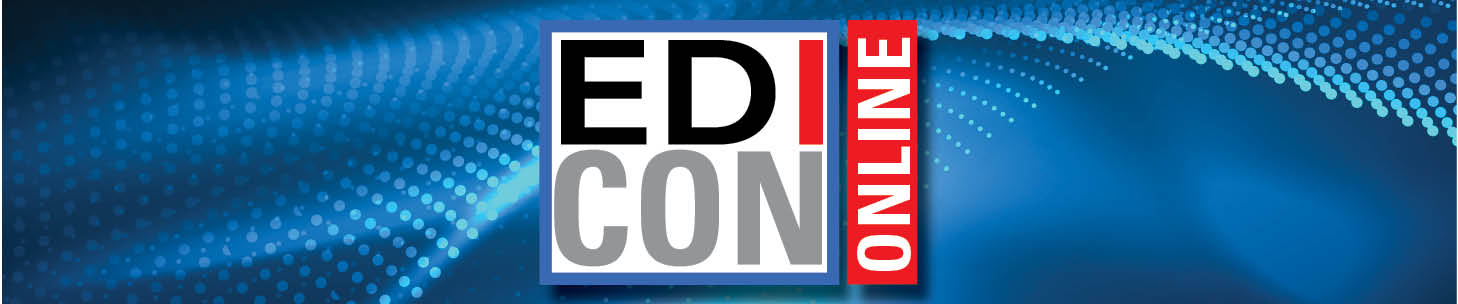 Conclusion/ Thank You for Attending
Enter closing remarks here.
EDI CON Online 2023 Workshop
6
[Speaker Notes: Slide Deck Dos and Don’ts info can be found here:  https://www.edicononline.com/wp-content/uploads/sites/2/2023/05/EDICONOnline_WebinarSlideDesignBasics.pdf]